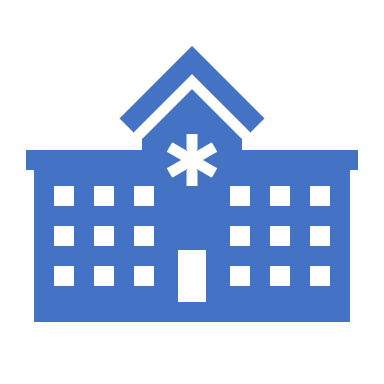 Opleiding tot MBO-verpleegkundige
Deskundigheidsbevordering 
Leerjaar 4
Academie voor Zorg en Welzijn
Werkexploratie voor MBO-verpleegkundigen
Lesdoel
Oriëntatie werkveld verpleegkundige
Ziekenhuis (perifeer, topklinisch, academisch) specialiseren  
Verkorte HBO-V (duaal of als voltijd student) 
Thuiszorg (specialistisch) 
Verpleeghuis
Defensie
Gevangenis
Psychiatrie 
Zorgverzekeraar
Adviserende functie
Werken in het buitenland
Onderwijs (praktijkopleider, docent) 
Revalidatie
Ziekenhuis
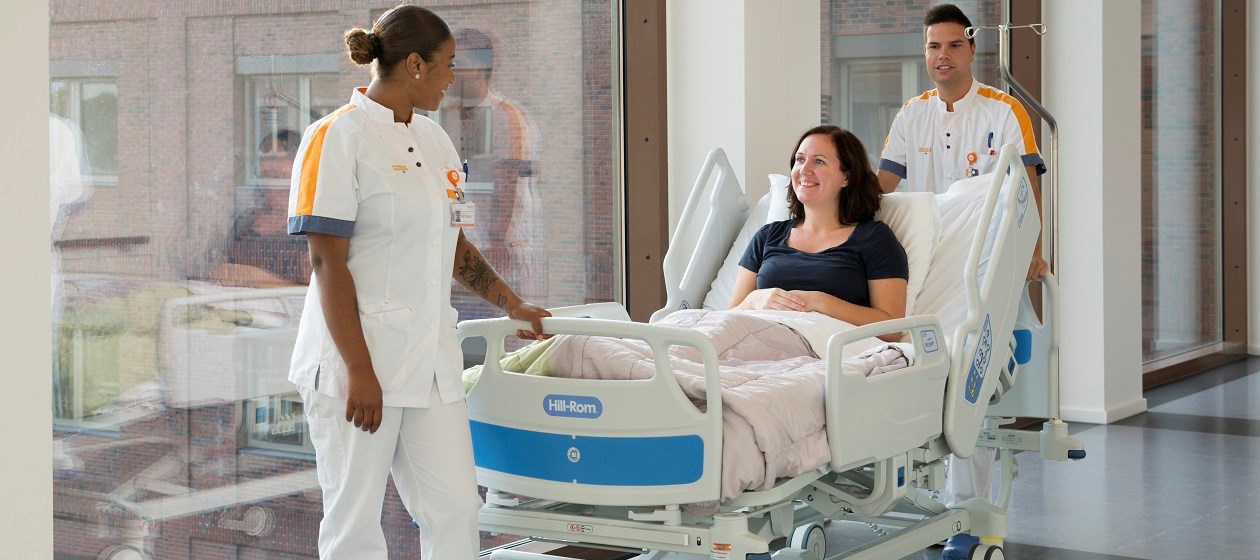 Diverse specialisaties waarop je kan solliciteren
Verpleegafdeling, poli 
Solliciteren voor de verkorte opleiding tot HBO verpleegkundige (o.a. regieverpleegkundige)
Solliciteren voor de opleiding tot operatie- assistent/anesthesie- medewerker
Verkorte HBO-V opleiding na het MBO
Hogeschool Utrecht - Opleiding Verpleegkunde – YouTube
Hbo-opleiding Verpleegkunde deeltijd | Hogeschool Utrecht (hu.nl)

Zie voor aanvullende informatie de site van Hogeschool Utrecht
Thuiszorg (specialistisch)
Kinderen/volwassenen
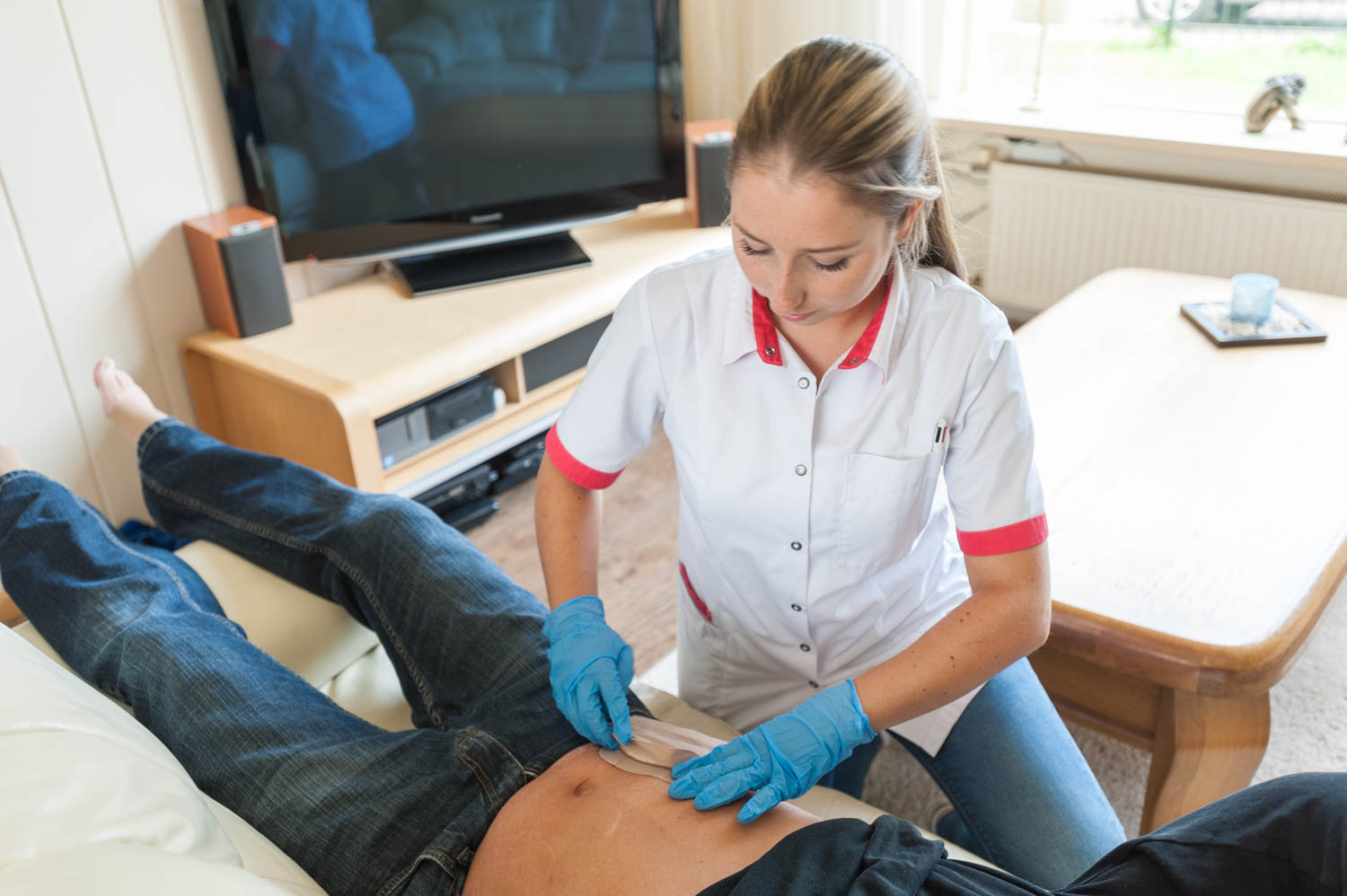 Defensie
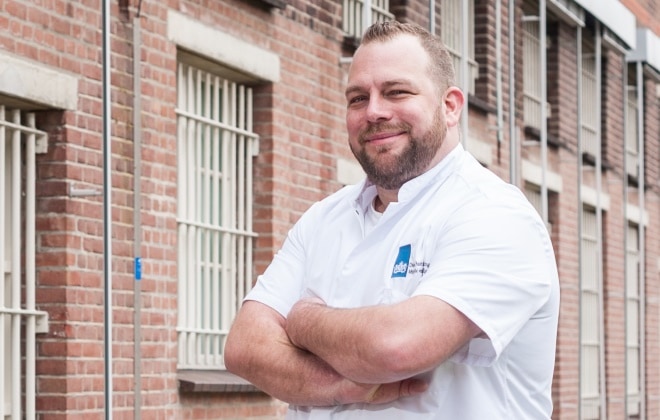 Gevangenis
Verpleegkundige Edith bij Penitentiaire Inrichting Haaglanden – YouTube
Psychiatrie
Verpleegkundige op de Spoedeisende Psychiatrie Amsterdam - YouTube
Werken het in het buiteland
Functieomschrijving (SEH) verpleegkundige in het buitenland| Werken in het buitenland | bkv.jobs – YouTube
TMI/BKV